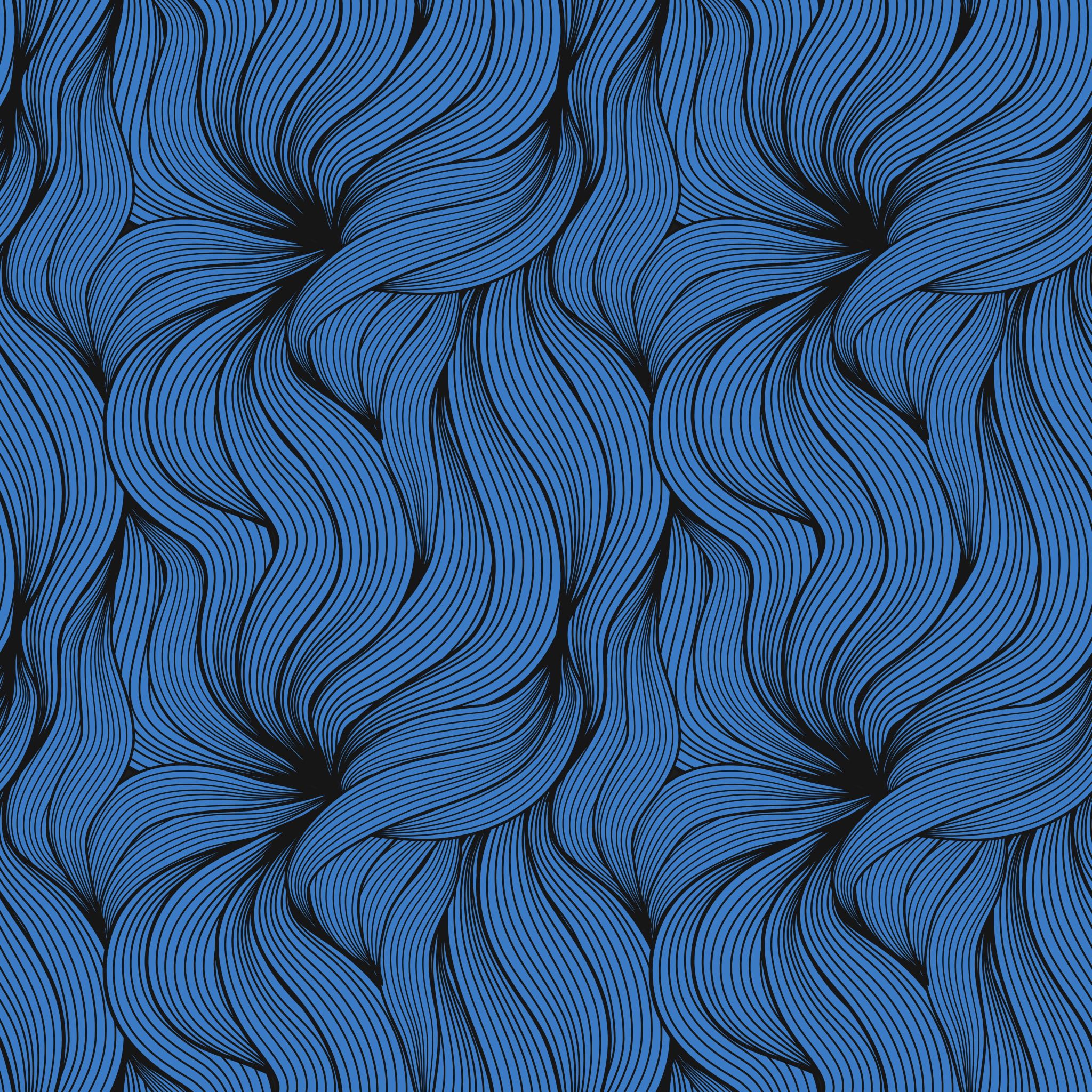 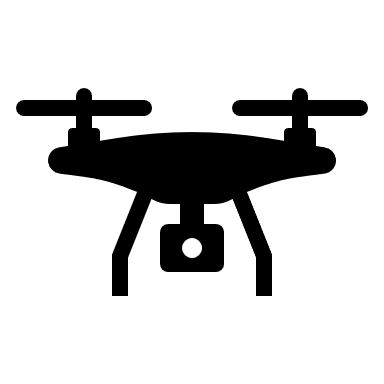 A Guide for raising funds and the Singapore startup ecosystem
Guest Lecture
Mustafa Rasheed
Asia Development Bank
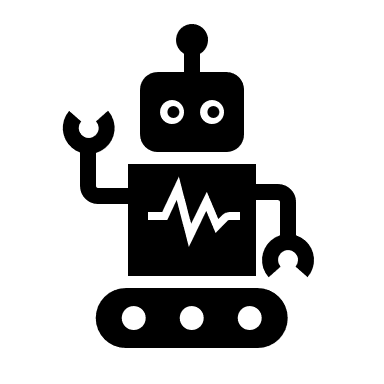 Introduction
Over a decade in the start-up ecosystem
Singapore Public Sector (SME Centre)
ING Bank
KPMG
Angel Investor
Advised over 3,000 Startups
Advisor at 3 Accelerators
Founded 1 Angel Investor Group
Multiple Advisory Board
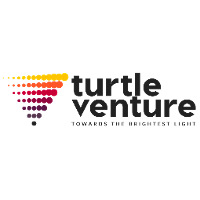 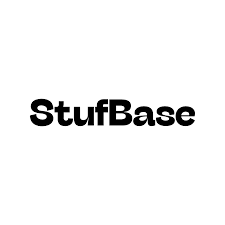 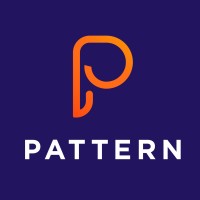 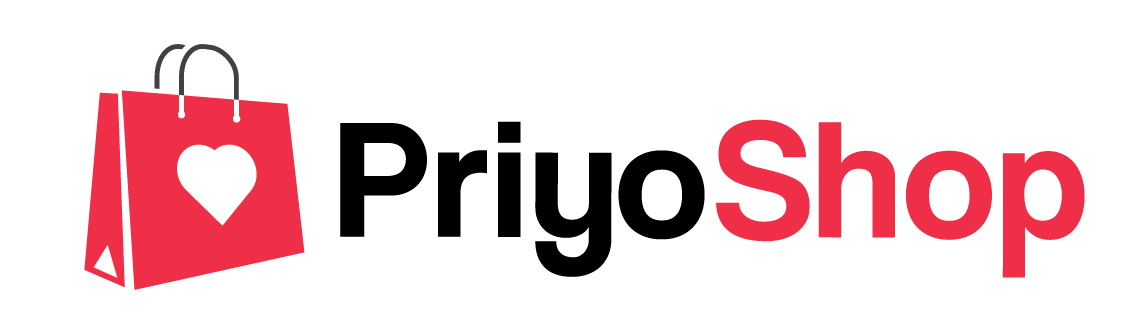 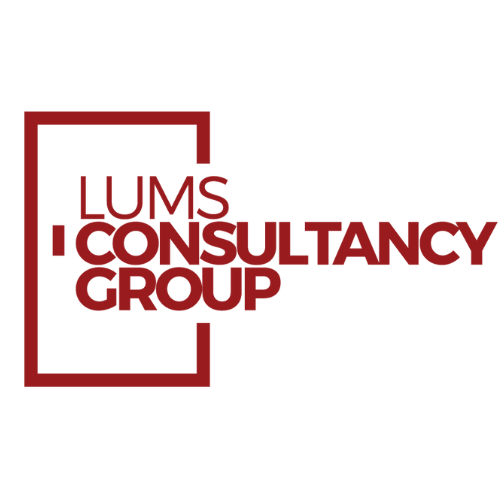 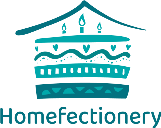 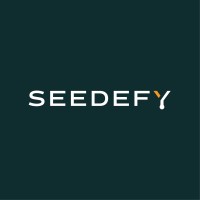 Knowledge sharing
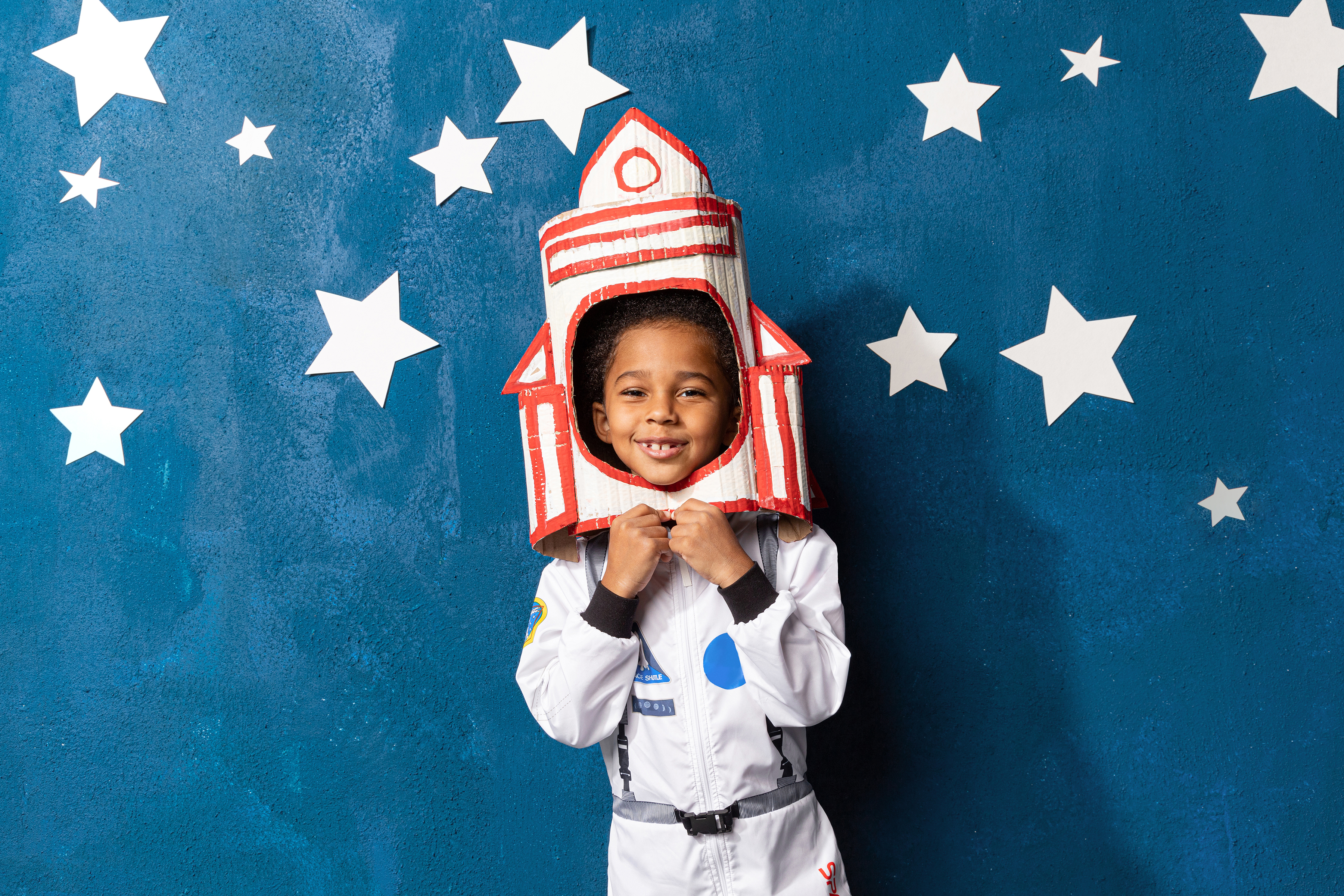 Segments
Startup
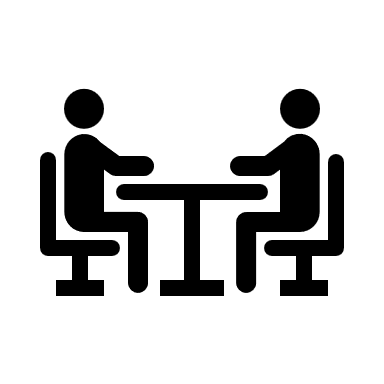 Angel Investors
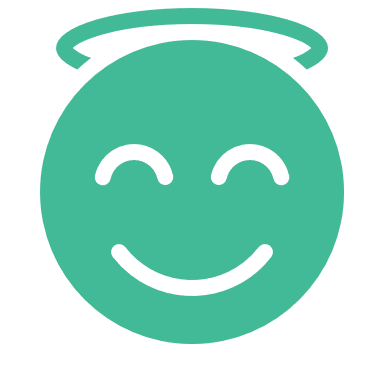 Provides early-stage capital
High risk appetite
High risk high return 
Risky Unproven ventures
Binary outcome ( 0 / 1)
Equity / Debt / SAFE note / etc.
Venture Capital Firms
Private Equity
Startup Funding Rounds
Pre-Seed
Seed
Series A
Series B
Series C
Series D
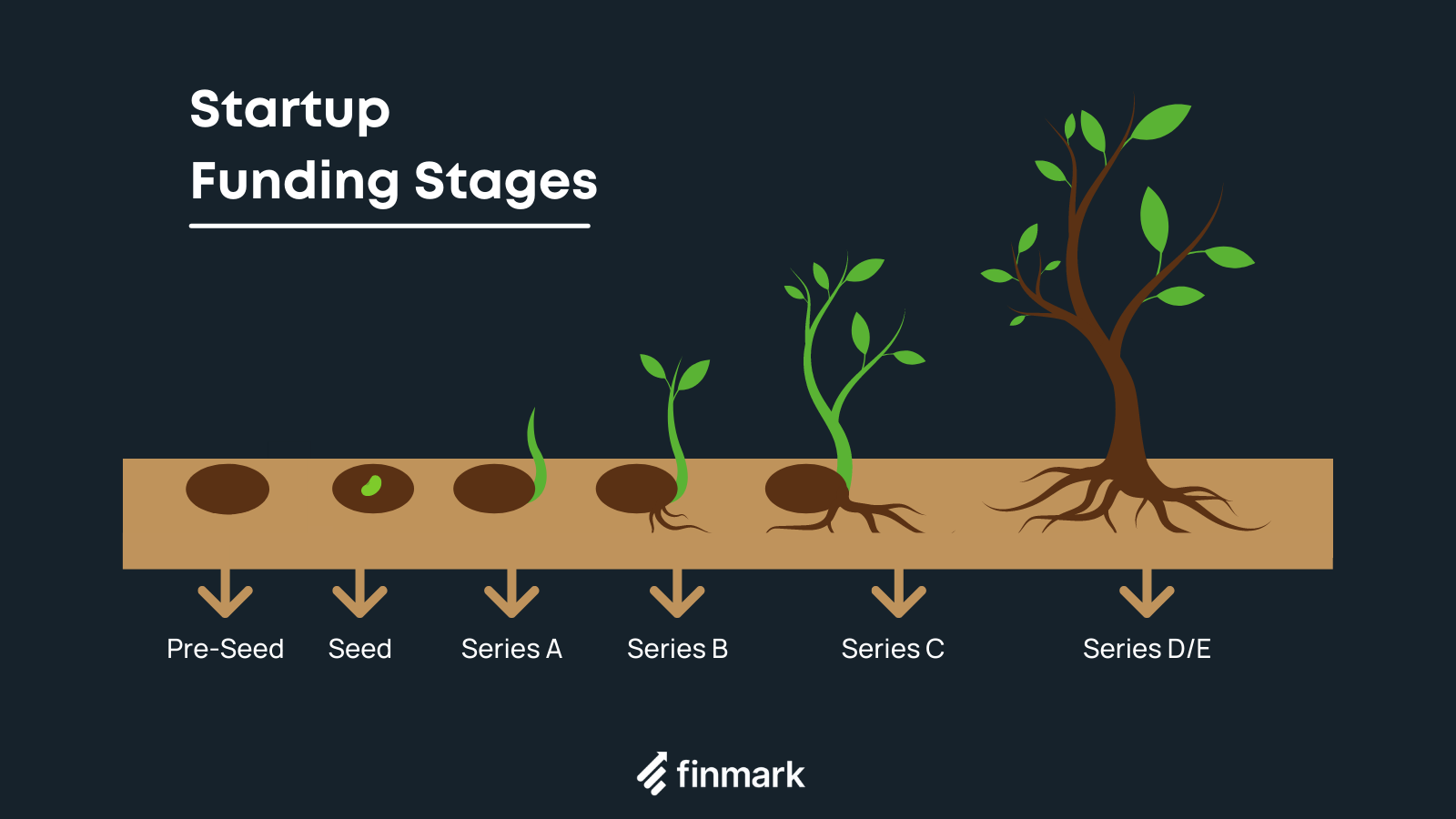 image source: finmark.com
Pre-Seed – Angel Investors & Accelerators
Seed – Angel Investors, Accelerators, Family Offices, Venture Capital Firms
Series A – Venture Capital Firms, Corporate Venture Funds, Family Offices
Series B - Venture Capital Firms, Corporate Venture Funds, Family Offices
Series C – Private Equity Funds, Venture Capital Funds, Corporate Venture Funds
Series D - Private Equity Funds, Venture Capital Funds, Corporate Venture Funds
Startup Funding Rounds Rounds
Top Singapore VC firms 2022
Source: https://sharpsheets.io/blog/singapore-vc-venture-capital-firms/
Syndicates
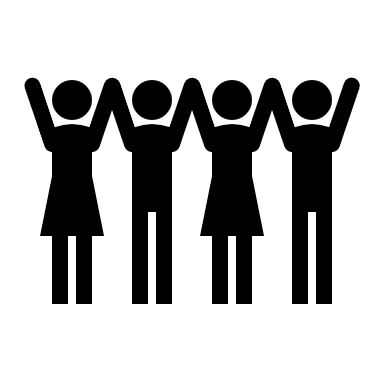 Pool many individual investors’ money together
Invests as 1 entity on 1 investment document 
Does the necessary legal paperwork
Lowers minimum ticket the investor (200k->10k each)
BAN, BANSEA, AngelCentral, many more
Private groups
No individual control
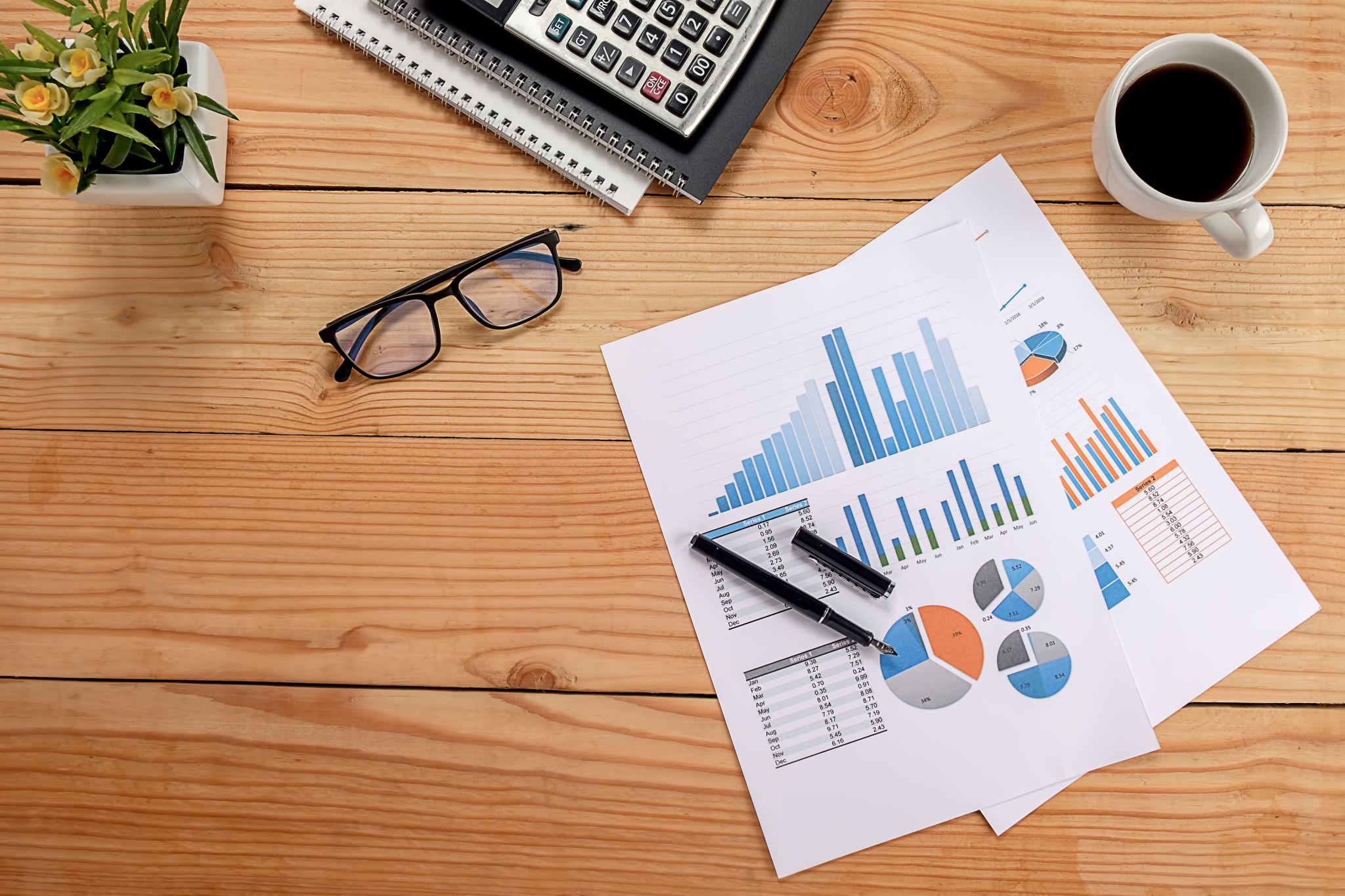 Special Purpose Vehicles (SPV)
Venture Building
Corporate Venture Building - Inhouse
Venture Building Studios - External
Working with corporations to run venture building programs
Highly focused on industry pain points
Singapore government co-funds venture building
BCG-DV, FutureLabs, Leap by McKinsey, Rainmaking, Mach49
Venture Building process
Source: Singapore Economic Development Board
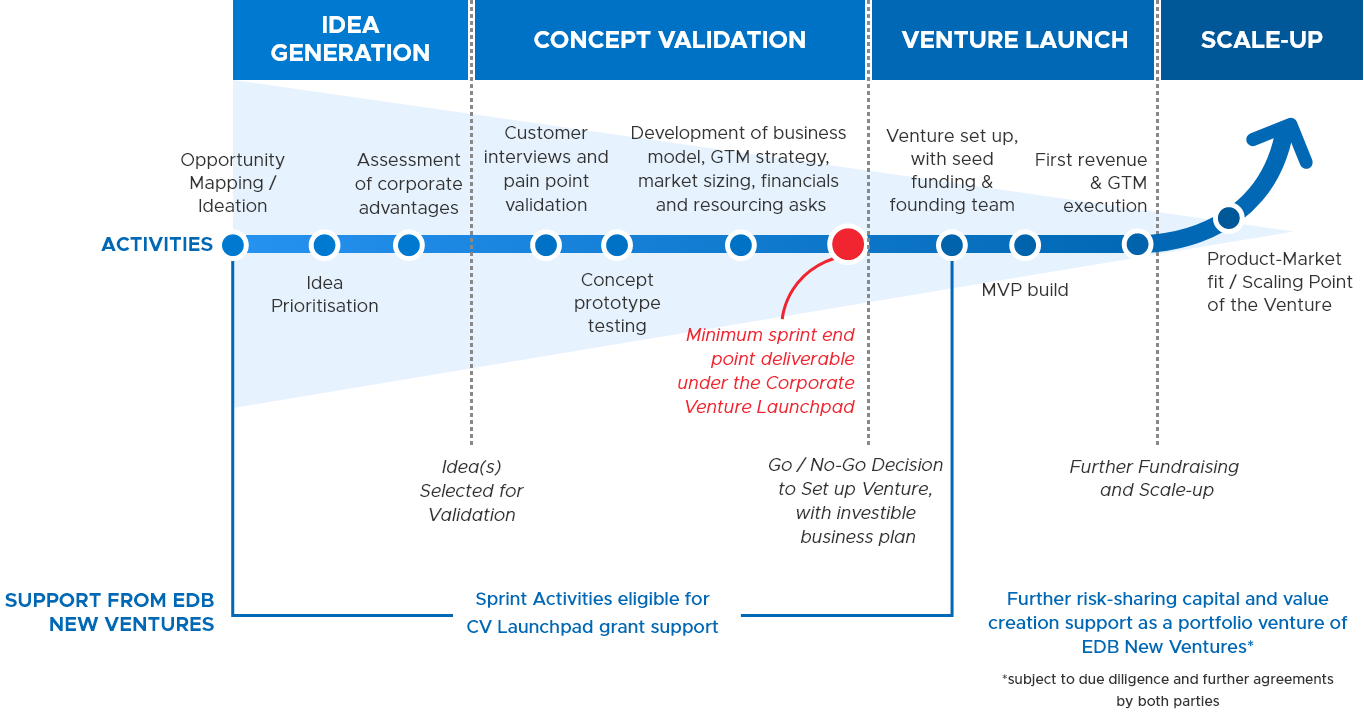 Venture Building - Diagram
Multipliers in the startup ecosystem
Multipliers
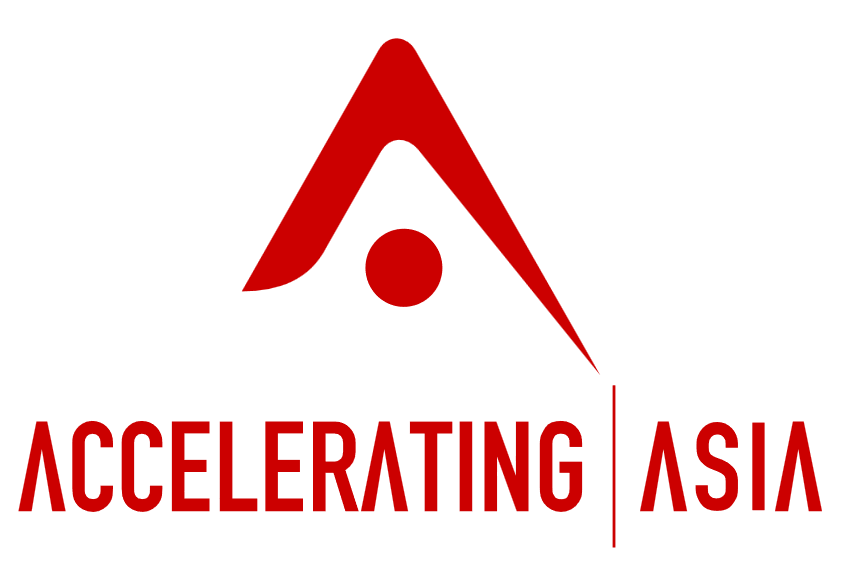 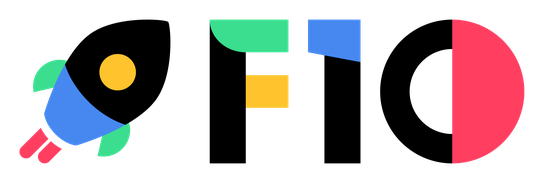 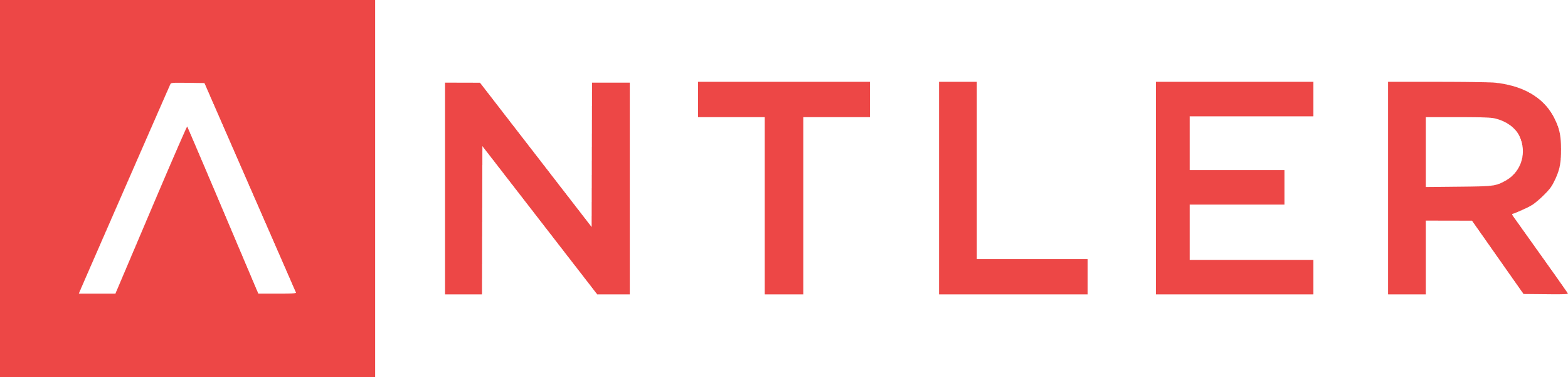 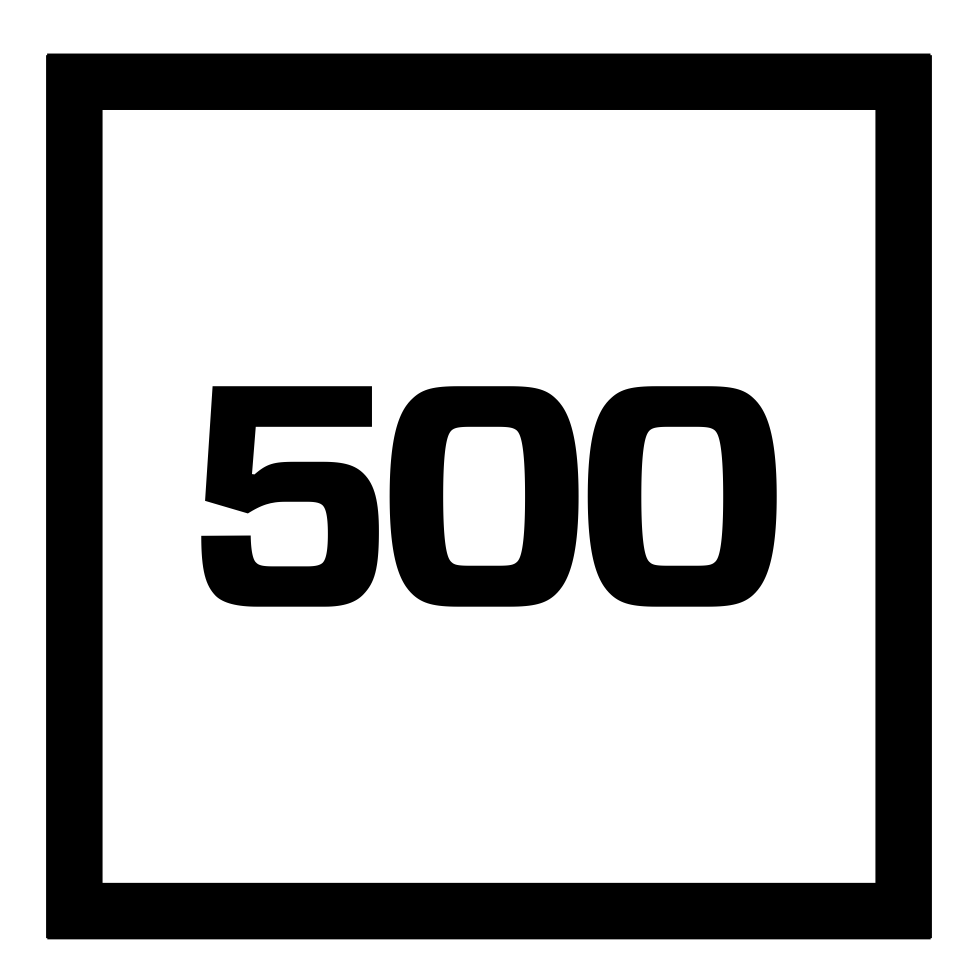 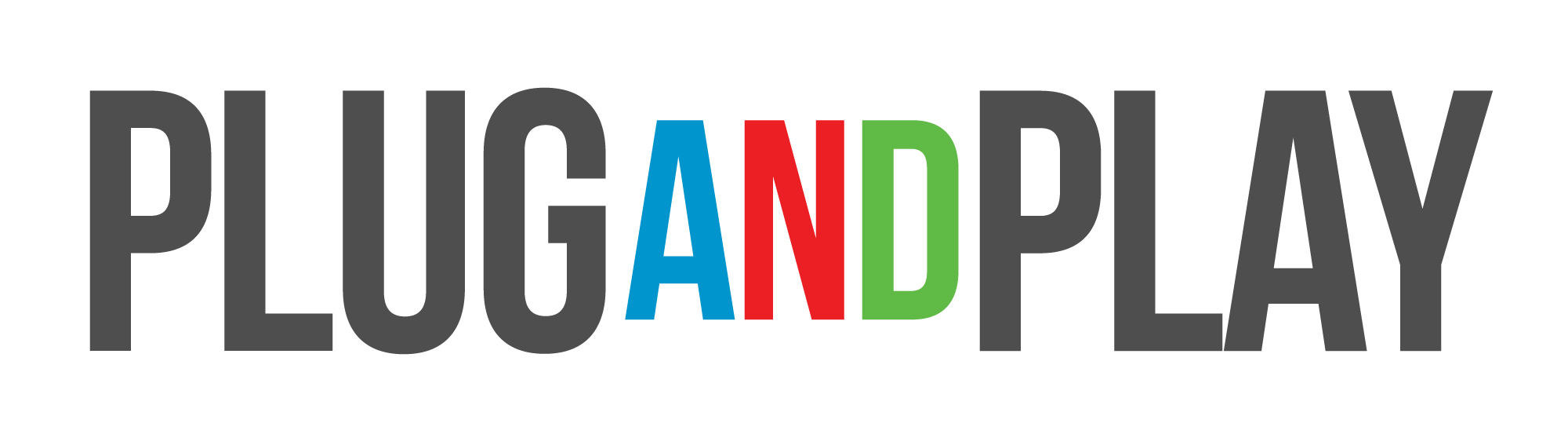 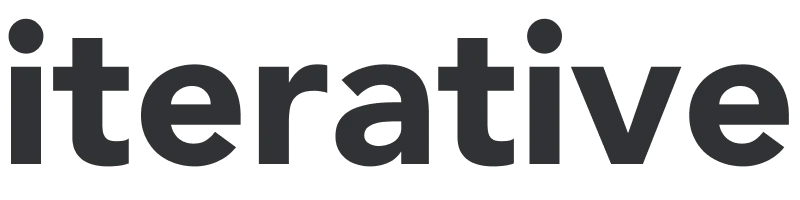 Cryptocurrencies
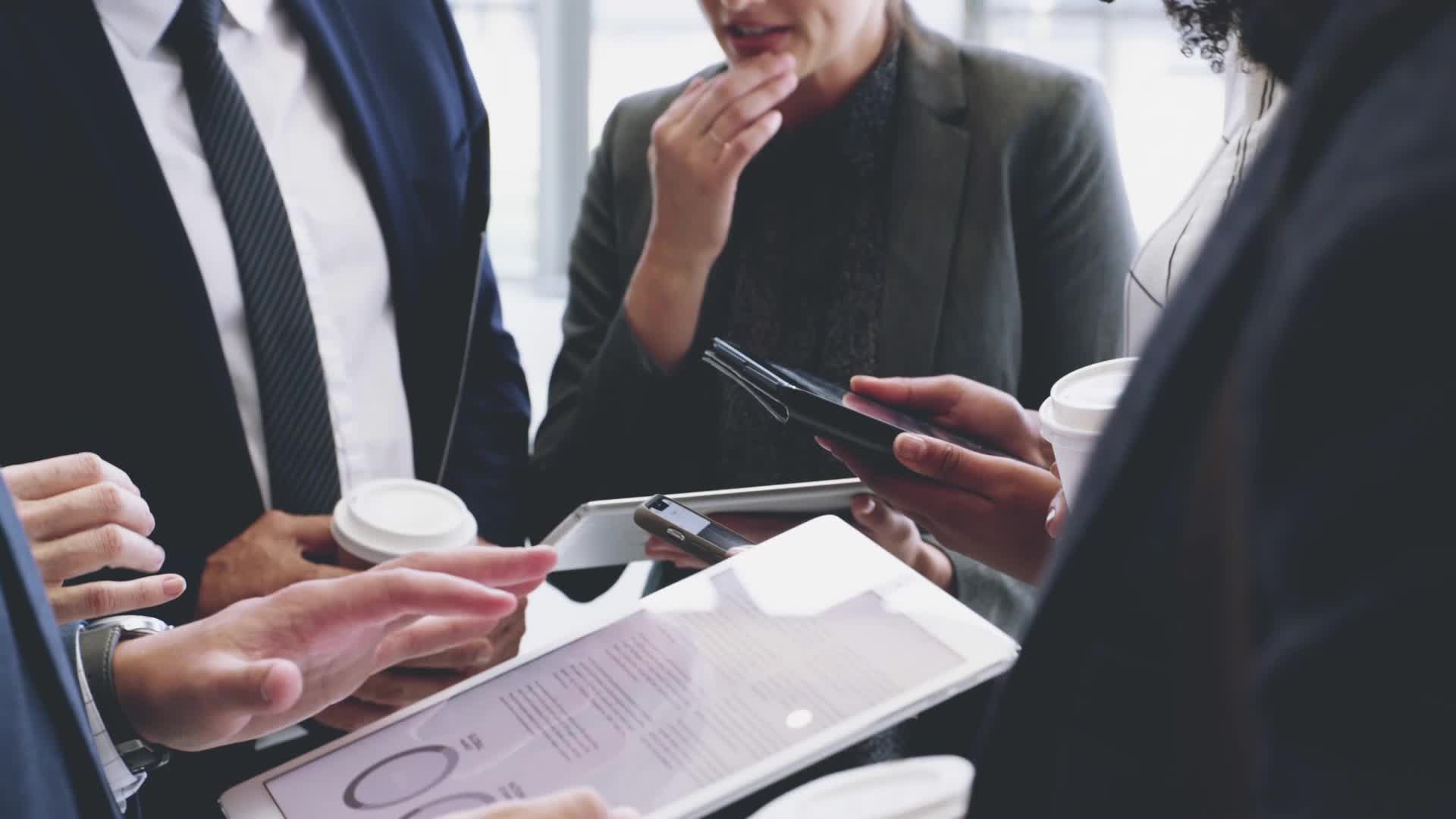 If you are pitching to investors
When an Investor Says No, Accept It, But Always Ask for Feedback
Every Coffee Meeting or Call is an Opportunity to Ask for Introductions
Avoid Giving Away Equity, Use SAFE Notes
Identify Strategic Advisors / Advisory Board Members
Don’t ask Investors to sign NDAs they will probably ghost you.. 
Co-Founders, Try not to Interrupt Each Other or the Investor While Pitching
Identifying Angel Investors - 1
One Liner
Hi I’m Mustafa and I’m the Founder of X, We’re looking to help startups get the right tools and hacks in order to fund raise from the best investors FAST. 

What's your ASK?
We’re raising 250k on a $3m valuation and I’d be happy to share more if you like. 

Elevator Pitch
Hi I’m Mustafa and I’m the Founder of X. We’re looking to solve for the gap in early stage Startup funding by equipping founders with the right knowledge and hacks to fund raise faster. We’re looking to raise 250k from strategic angels and I’d be happy to share more if you like.
Identifying Angel Investors- 2
Incubators
Accelerators
Co-Working Spaces
Innovation Labs
Events
Conferences
Cold Outreach
Syndicates
Etc.
Identifying Angel Investors- 3
LinkedIn Search – angel investor, mentor, board advisor, venture partner, limited partner

Ask for advice, don’t ask for money immediately

“Hi Mustafa great to connect. I noticed from your profile that you've been in the startup ecosystem for over a decade. I'd love to get your feedback on my pitch and business model. Can I buy you a coffee sometime or connect over a call?”
  Instant yes!
Pitch deck Best Practices
10/20/30 Rule
It’s a presentation not a document
You want the viewer to listen to you 
Not be trying to read all the content on your slides
Use less words
If you are an angel investor
Career Lessons
Happy to take your questions
Hope you found this informative!

Mustafa Rasheed
mustafar84@gmail.com
https://www.linkedin.com/in/mustafarasheed/